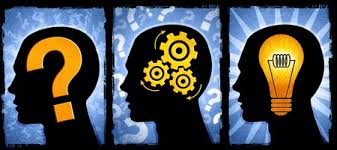 UICL 2302
PEMIKIRAN SAINS & TEKNOLOGI
1
2
BAB 7PERUBAHAN PARADIGMA PEMIKIRAN SAINS BARAT
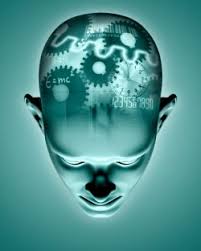 Objektif bab 7
Di akhir bab ini, pelajar dapat:
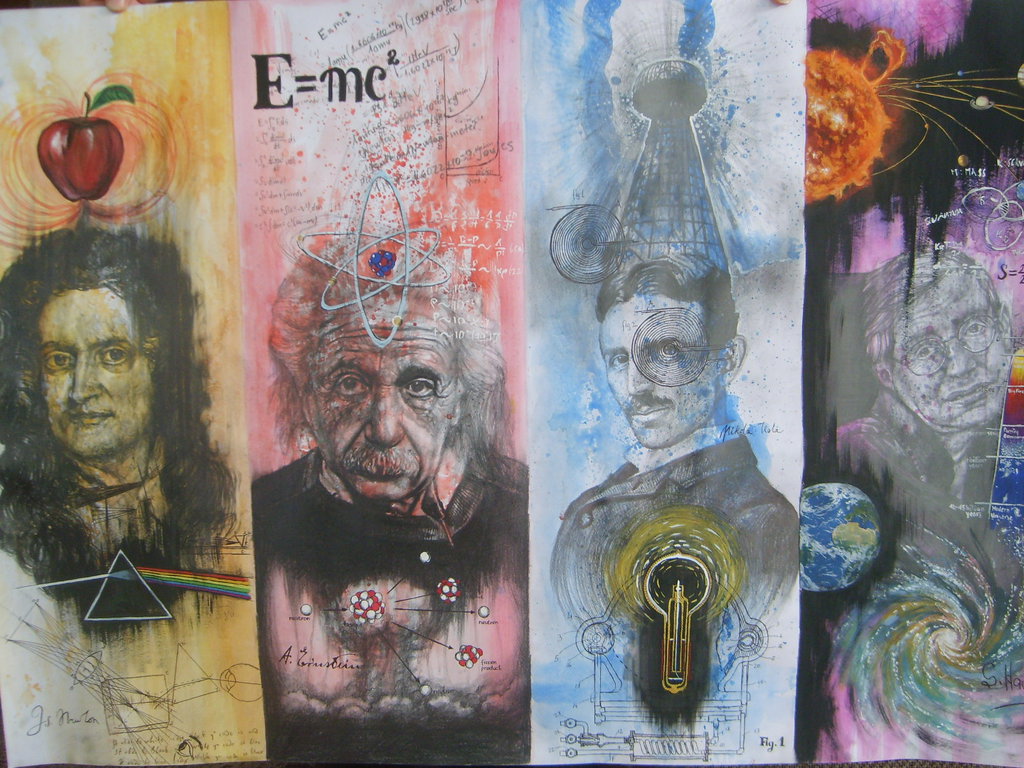 PARADIGM SHIFT
TO HAWKING
TO 
TESLA
TO EINSTEIN
FROM NEWTON
FASA UTAMA PEMIKIRAN SAINS DI BARAT
PRA MODEN
MODEN
PARADIGMA
FASA PERKEMBANGAN SAINS (Thomas S. KuHN)
Fasa perkembangan sains bermula dengan PRA SAINS membawa kepada sains normal, krisis, revolusi dan sains normal baru yang kemudiannya mencetuskan krisis baru
PARADIGMA (Thomas s. Kuhn)
Sesuatu paradigma mengandungi andaian-andaian, hukum-hukum dan teknik-teknik.
 Contoh: hukum mekanik klasik Newton  (‘Keseluruhan dunia fizikal ini dapat diterangkan sebagai sistem mekanikal yang pergerakannya dipengaruhi oleh pelbagai jenis daya yang bertindak mengikut hukum gerakan Newton’)
Antara metodologi paradigma:     “ Usahakan benar-benar supaya paradigma yang diikuti serasi dengan alam tabii atau, anggapkan bahawa kegagalan untuk menerapkan paradigma pada alam tabii sebagai masalah serius”
Dalam sains normal, usaha tertumpu kepada menserasikan paradigma dengan alam tabii.
Paradigma hanya seumpama rangka rumah yang mengandungi banyak teka suai (puzzle) sama ada bersifat teoritis atau praktis
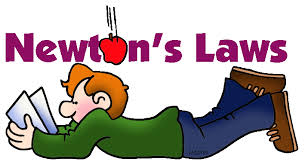 ANJAKAN PARADIGMA (PARADIGM SHIFT) -Thomas s. Kuhn
Ahli sains menganggap teka suai dan penyelesaiannya terdapat dalam paradigma
 Teka suai yang tidak dapat diselesaikan dianggap sebagai ANOMALI (sesuatu di luar jangkaan atau standard ) 
Dalam dunia ilmu/sains; akan berlaku KRISIS apabila ahli sains normal mempersoalkan dasar sesuatu paradigma.
Berlakunya situasi abnormal iaitu penemuan-penemuan yang tidak konsensus dalam kalangan ilmuan dan pertelingkahan berterusan sesama mereka hingga tidak mungkin diperolehi titik pertemuan
Paradigma yang semakin lemah dan tidak meyakinkan akan mencetuskan REVOLUSI sains  yang berlaku akibat daripada pemilihan paradigma baru yang dilakukan oleh komuniti ahli sains, bukan pemilihan secara individu.
ANJAKAN PARADIGMA (PARADIGM SHIFT) -Thomas s. Kuhn
Hanya menerusi ANJAKAN PARADIGMA ,situasi abnormal ini dapat diubah kembali kepada normal 
Paradigma alternatif atau  baru sangat berlainan dengan paradigma lama.
Contoh: Teori Geocentric Vs Teori Heliocentric; Teori Mekanik Klasik Newton Vs Teori Mekanik Kuantum Einstein
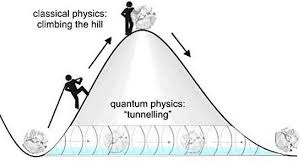 Istilah Paradigm Shift diperkenalkan oleh Thomas S. Kuhn dalam bukunya The Structure of Scientific Revolution
ANJAKAN PARADIGMA DALAM SAINS (KUHN)
Paradigma Baru
Sains Normal Baru
Krisis
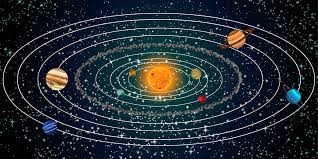 Paradigma Lama
Revolusi Sains
Sains Normal
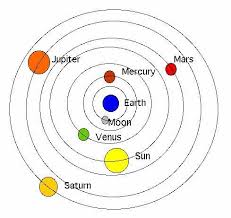 Contoh:  Teori Heliocentric-
Bumi mengelilingi 
matahari
Contoh:  Teori Geocentric– 
Matahari mengelilingi bumi
TAHAP PERUBAHAN SITUASI NORMAL DALAM SAINS KEPADA SITUASI ABNORMAL(John ZIMAN. 2004. Real science: What it is what it means)
PERKEMBANGAN SAINS PADA ZAMAN PERTENGAHAN DI BARAT
INSTITUSI GEREJA ROMAN KATOLIK
Institusi paling berkuasa di Eropah selepas kejatuhan Empayar Rom
Dipimpin oleh Pope, yang menjadi simbol penyatuan
Canon Law digubal oleh pihak gereja, menjadi undang-undang utama
Gereja memiliki kuasa politik dan kepimpinan, harta dan tanah yang banyak 
Misi-misi penyebaran Kristian diperluas sehingga ke Jerman, England dan Eropah Timur
INSTITUSI GEREJA ROMAN KATOLIK
392 M, Theodosius mengumumkan Kristian sebagai satu-satunya agama yang sah
Kepercayaan politheisme orang-orang Yunani, ajaran Isis, Cybele dan Mithra yang diamalkan oleh masyarakat Rom dianggap bertentangan dengan ajaran gereja
Ilmu –ilmu yang diajar oleh Socrates, Parminedes, Thales, Anaxagoras dan Plato tidak diterima
Sebab: Institusi gereja menganggap ilmu yang bukan berasal daripada peradaban bukan Kristian sebagai sesat
CHURCH INQUISITION
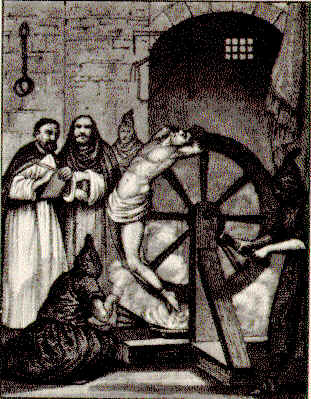 Inquisition ialah institusi mahkamah Roman Katolik yang bertujuan untuk membicara dan menghukum kes-kes yang melibatkan kesesatan (heresy)
Contoh: Spanish Inquisition diperkenalkan  oleh Pope Sixtus IV pada 1478 M sewaktu pemerintahan Raja Ferdinand dan Ratu Isabella di Aragon dan Castille, Sepanyol – 2000 orang disalib dan dibakar hidup-hidup
PERKEMBANGAN SAINS PADA ZAMAN PERTENGAHAN
Sikap inkonsisten gereja menjadi hambatan kepada perkembangan sains kerana hampir semua ilmu duniawi ada unsur asing
Pendidikan sains popular  berteraskan kurikulum quadrivium yang mengandungi subjek aritmetik, geometri, muzik dan astronomi
Sains diertikan sebagai falsafah yang lebih menekankan pendekatan kualitatif
Aktiviti saintifik kurang diadakan, tiada konsep ujikaji, hipotesis, konjektur
BERFIKIR: kaedah untuk memperolehi semua pengetahuan mengenai alam
Ilmu dianggap sebagai milik institusi gereja dan hanya gereja yang ada jawapan kepada segala fenomena alam
PERUBAHAN SIKAP GEREJA TERHADAP SAINS (1100-1400M)
Keperluan terhadap ilmu daripada tamadun asing menyebabkan berlaku perubahan sikap generasi baru Kristian. 
Bermula apabila Gerbert of the Aurillac yang menjadi Pope Slyvester II mendapatkan karya-karya bahasa Arab yang telah diterjemahkan kepada bahasa Latin
Gerbert mendapati: kandungan buku tersebut tidak menidakkan kewujudan Tuhan, ilmu berguna untuk orang Kristian seperti ilmu tentang astrolab dan abakus, agama Islam ada banyak persamaan dengan Kristian
Pada abad ke-13 M, orang Eropah telah menterjemahkan hampir kesemua buku Aristotle, failasuf Yunani lain, failasuf, ahli teologi dan ilmuwan Islam dari bahasa Arab ke Latin
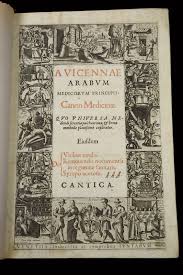 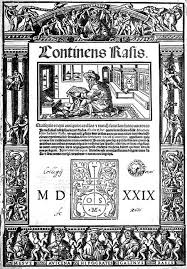 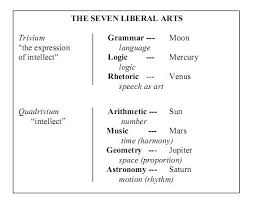 Gereja: PENENTU BENTUK PEMIKIRAN ILMIAH DI EROPAH
Universiti di Eropah pada abad pertengahan berada di bawah kekuasaan gereja 
Mahasiswa dan pensyarah universiti  terdiri daripada ahli gereja
Mereka diajar tentang tujuh perkara mengenai Liberal Arts dan falsafah alam Aristotelian
Idea-idea Aristotle dipelajari melalui karya-karya Ibn Sina dan Ibn Rusyd, dipelajari dengan  dengan hati-hati kerana adanya idea-idea heretik
Justeru mereka tidak dapat menerima falsafah sebagai satu-satunya sumber kebenaran, lalu bersifat skeptik dan kritis terhadap pemikiran Aristotelianisme dalam masalah yang bertentangan dengan wahyu.
Rentetan itu, Albertus Magnus dan Thomas Aquinas telah melakukan rekonsiliasi antara ilmu dan agama
Gereja: PENENTU BENTUK PEMIKIRAN ILMIAH DI EROPAH
1210- para mahasiswa di Fakulti Sastera di Paris dituduh mempelajari pantheisme (Tuhan adalah segalanya, dan segalanya adalah Tuhan)
Muktamar gereja (synode) di wilayah Sens menegaskan mana-mana pensyarah dan mahasiswa fakulti tersebut yang membaca buku Aristotle dan komentar Ibn Sina akan dihukum dengan excommunication (penyingkiran daripada komuniti gereja)
.
1277- Pope John XXI melalui Bishop di Paris mengeluarkan senarai 219 perkara yang diharamkan, dan kesalahan melakukannya dikenakan excommunication
Antaranya:
Perkara 35: Manusia tidak boleh dicipta oleh Tuhan tanpa adanya agen seperti ibu bapa (Gereja: Jesus Christ dilahirkan tanpa human father)
Kuasa politik: keluarga diraja & pedagang kaya- penaung  aktiviti sains dan seni
Menekankan kepada budaya Yunani melebih teologi Kristian
Istilah yang membezakan antara budaya zaman pertengahan dan klasik
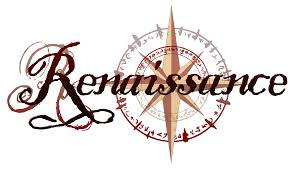 Pencetus bibit modenisasi dan sains moden di Eropah
Anjakan daripada zaman pertengahan ke zaman moden
Era perkembangan dan kelahiran semula sains (REVOLUSI SAINS)
Kelahiran semula kebudayaan, kesenian dan aktiviti keilmuan
Bermula di Itali : ‘jambatan’ antara Eropah Barat, kerajaan Islam dan Byzantine
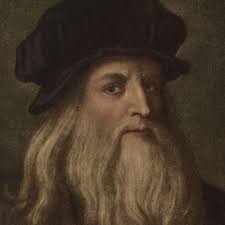 ZAMAN RENAISANS (AGE OF GROWTH/REBIRTH)
MANUSIA menjadi tema kesusasteraan dan kesenian Renaisans  - manusia  boleh menentukan masa depannya sendiri tanpa bergantung kepada kuasa ghaib
Menekankan nilai budaya klasik (Yunani) sebagai ciri pembentukan individu, bukan nilai berteraskan ajaran gereja
“Men can do all things if they will” – Leon Battista Alberti (1404-1472)
Leonarda Da Vinci dianggap manusia Renaisans yang unggul (Uomo Universale)  kerana banyak potensi kemanusiaanya dapat direalisasikan - kebolehan beliau dalam falsafah, matematik, kejuruteraan dan kesenian
Kecenderungan para usahawan dan pedagang terhadap kebendaan telah mencorakkan Renaisans dengan sekularisme dan humanisme
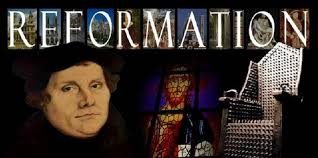 Orang awam mempersoalkan tindakan institusi gereja yang dianggap bertentangan dengan ajaran Tuhan
Kritikan: Paderi buta huruf, gaya hidup Pope terlalu mewah, penjualan harta milik gereja, penjualan surat pengampunan
“Word of God lay not in the doctrine of the Church but in the Bible and the work of God cannot be received and honoured by any works but faith alone” – Martin Luther (paderi di Universiti Wittenburg)
Luther menampal 95 tesis di pintu gereja
Beliau mengumumkan  bahawa institusi gereja tidak diperlukan kerana manusia boleh berhubumg terus dengan Tuhan
Beliau diisytiharkan sesat, melarikan diri ke Jerman serta menubuhkan gereja Protestan yang bebas daripada naungan Rom.
REFORMASI  menyebabkan anjakan – pemindahan kuasa daripada gereja kepada kerajaan
REVOLUSI SAINS (1550-1700)
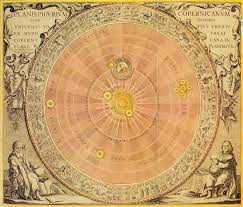 Natijah daripada  Renaisans, berkembang pada Zaman Pencerahan
Saintis mempersoalkan  dan mengubah pemikiran dan kepercayaan gereja
Kemunculan komuniti sains seperti Royal  Society of London, Academy of Royal Sciences
Teori Heliocentrik mencabar Teori Geocentrik – Coppernicus, Galileo, Keppler, Newton
Muncul metode saintifik sama ada bentuk teori atau eksperimen
Menyebabkan hegemoni Eropah ke seluruh dunia technologically possible
Faktor utama yang membawa kepada anjakan daripada paradigma berteraskan agama kepada paradigma sekular
ANJAKAN PARADIGMA ZAMAN RENAISSAN
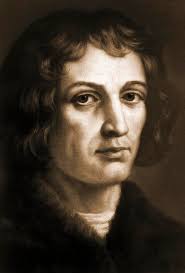 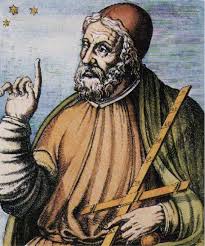 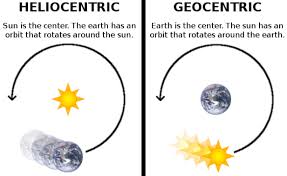 Nicolaus Copernicus
(1473-1543)
Claudius Ptolemy
(100-170 M)
The Copernican Revolution merupakan anjakan paradigma daripada  Model  Geocentrik Claudius Ptolemy
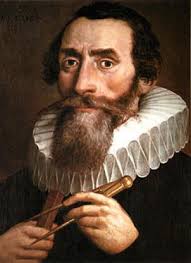 ANJAKAN PARADIGMA ZAMAN RENAISANS
JOHANNES KEPLER
 (1571-1630)
GALILEO GALILEI 
(1564-1642)
Percaya kepada Model Heliocentrik 
Dijatuhi hukuman sesat kerana mempercayai matahari sebagai pusat alam semesta, bukannya bumi.
Dikenakan tahanan di rumah selepas menjalani perbicaraan di Rom
Hukum Gerakan Planet  (Laws of Planetary Motion). 
Antara lain, hukum ini menyatakan semua planet bergerak pada lintasan elips mengelilingi matahari dengan matahari berada di salah satu fokus elips. 
Salah seorang perintis yang menggabungkan bidang fizik dan astronomi
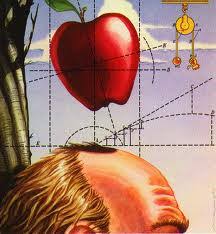 ANJAKAN PARADIGMA ZAMAN RENAISANS – ISAAC NEWTON (1541-1642)
Memperkenalkan hukum-hukum pergerakan dan graviti yang menunjukkan pergerakan fizikal di alam ini boleh difahami dengan kaedah fizik
Alam sebagai satu objek yang mempunyai sistem  yang tersusun, boleh diramal dan dikawal
Sumbangan Newton dalam sains tabii mempengaruhi perkembangan sains sosial menerusi penggunaan kaedah kuantitatif dan  pengenalan konsep asas seperti Law, Order, Reason, Nature, Humanity, Liberty dan Perfectibility
Walaupun Newton seorang yang berpegang kepada agama, penyelidikan dan teori beliau secara halusnya telah membawa anjakan pemikiran dan pembentukan sains moden
Newton turut menyaksikan peralihan daripada zaman Renaisans ke zaman Pencerahan
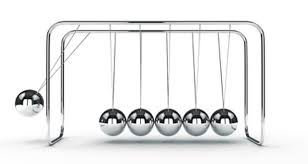 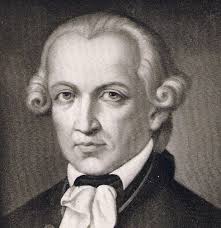 Was ist Aufklarϋng (What is Enlightenment)?
“Mankind’s final coming of age, the emancipation of the human consciousness from an immature state of ignorance and error” (Immanuel Kant, 1784)
ZAMAN PENCERAHAN (AGE OF REASON)
Zaman kegemilangan sains dan falsafah di Barat
Perkembangan penggunaan akal, metode saintifik individualisme , struktur agama dan politik sedia ada dicabar
Mempengaruhi Revolusi  Amerika dan Revolusi Perancis. 
Menghadkan kuasa autoriti agama, membebaskan diri daripada cengkaman dogma agama
Manifestasi  anjakan paradigma daripada zaman klasik ke zaman moden; dunia moden bermula dan sains menggantikan kepercayaan tahyul
ZAMAN PENCERAHAN (AGE OF REASON)
Memandangkan Newton telah membuktikan bahawa alam bergerak mengikut peraturan, bukankah sepatutnya manusia, masyarakat, kerajaan dan pendidkan juga perlu mengikut peraturan?
Revolusi sains telah menghapuskan idea-idea lama. Manusia memandang alam menerusi perspektif sains dan setiap satunya dikawal oleh hukum alam (law of nature)
 Anjakan paradigma – perlu mengemukakan idea baru berkaitan manusia yang dipandu oleh hukum alam.
THE ENLIGHTENMENT (AGE OF REASON)
RENÉ DESCARTES 
(FATHER OF MODERN PHILOSOPHY)
Pendokong falsafah MEKANISME – fenomena alam boleh dan harus dijelaskan dengan merujuk kepada hukum jirim dan gerakan
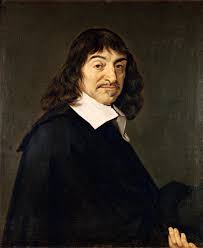 “The soul by which I am what I am is absolutely and entirely distinct from the body, and can exist without it” - penegasan terhadap DUALISM E  akal dan jasad
Semua haiwan kecuali manusia adalah mesin (very complicated automata). Manusia ada ruh, oleh itu dia ada kesedaran dan ada kebebasan memilih (free will) yang membolehkannya untuk jadi baik atau jahat.
Tuhan wujud. Tuhan Pencipta alam. Tetapi peranan Tuhan hanya terbatas kepada proses awal penciptaan alam dan pergerakan partikel2 (inersia). Selepas itu, Tuhan tidak lagi berperanan secara aktif terhadap alam.
“Cogito ergo sum (I think therefore I am/Saya berfikir, oleh itu saya ada)” – menunjukkan tentang keupayaan RASIONAL INDIVIDUAL
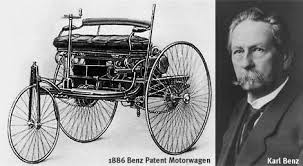 REVOLUSI INDUSTRI (AKHIR KURUN KE-18)
Sebelum pertengahan abad ke 19M- Sains dan teknologi menjadi tunggak utama dalam peradaban Eropah tetapi keduanya berbeza dan independen. Teknologi berkembang tanpa input ilmiah (know how bukan know why).
Teknologi berasaskan sains menjadi faktor penting dalam mengubah masyarakat moden secara drastik dan menjadikan peradaban Barat mengukuhkan dominasinya di dunia.
Teknologi merupakan aplikasi sains. Tanpa pemahaman dan penguasaan landasan ilmiah yang terkandung dalam sains, penghasilan alat-alat teknologi hanyalah peniruan semata-mata.
Revolusi perdagangan (komersial) menyumbang kepada revolusi industri berikutan pertumbuhan ekonomi Eropah yang pesat.
Anjakan paradigma daripada ekonomi berasaskan pertanian 
kepada ekonomi perindustrian
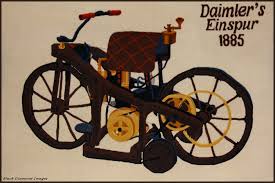 ANJAKAN PARADIGMA DALAM REVOLUSI INDUSTRI
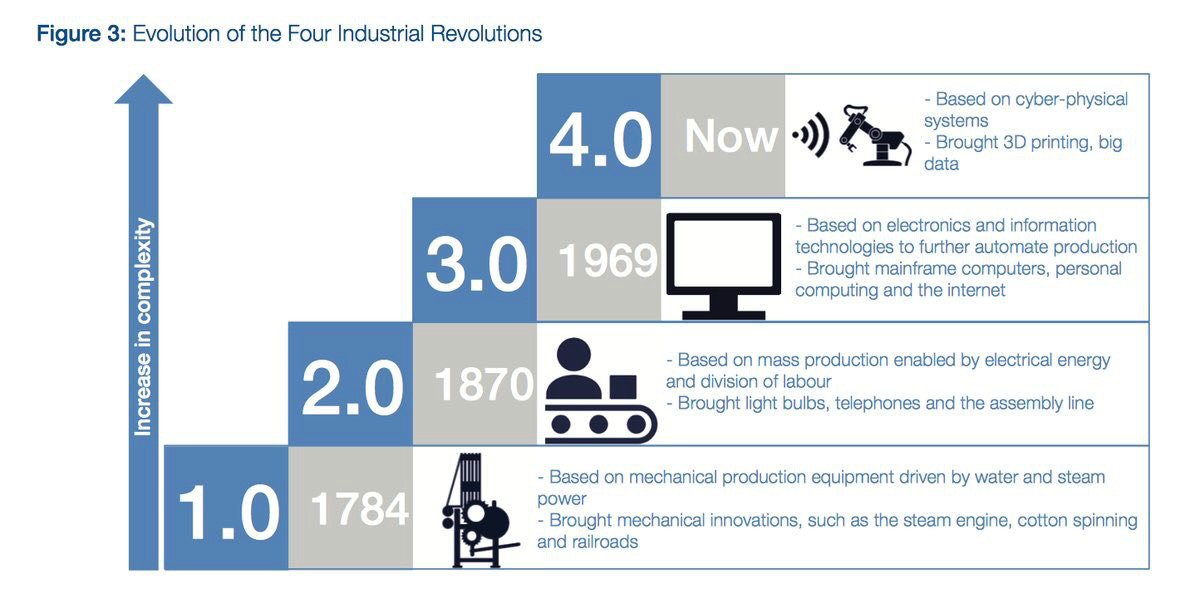 KESIMPULAN